The Signs of Christmas –Then & Now
[Speaker Notes: Star Cross = Licensed and NOT FOR REUESE elsewhere =  To reuse get a license from http://www.bigstockphoto.com/image-3712689/stock-photo-christian-cross-in-stars]
Three sets of Signs:
Pointing TO Christmas:Old Testament signs
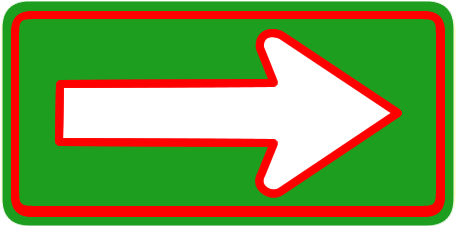 Three sets of Signs:
Pointing TO Christmas:Old Testament signs 
Pointing AT Christmas:Christmas Day signs
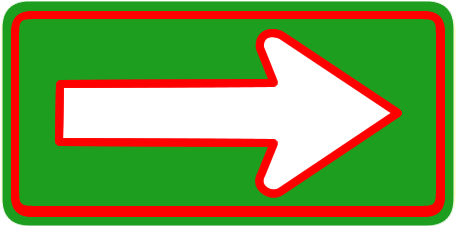 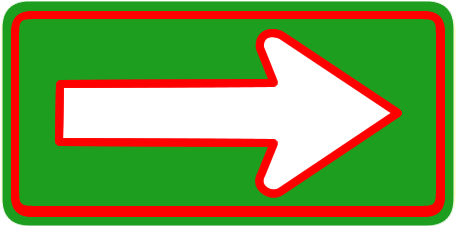 Three sets of Signs:
Pointing TO Christmas:Old Testament signs 
Pointing AT Christmas:Christmas Day signs
Pointing BACK TO Christmas: Present day signs
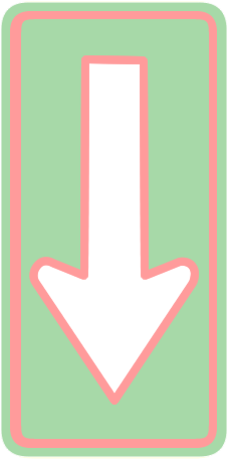 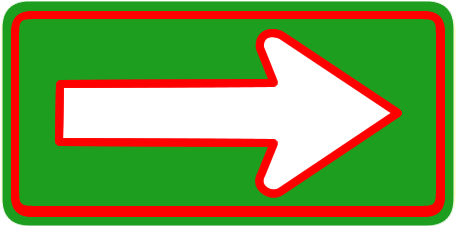 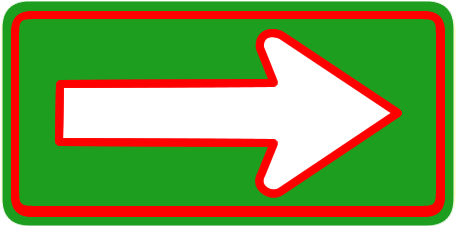 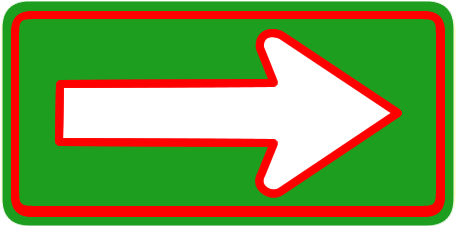 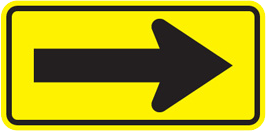 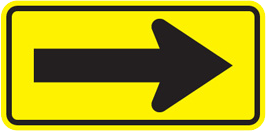 Pointing TO ...
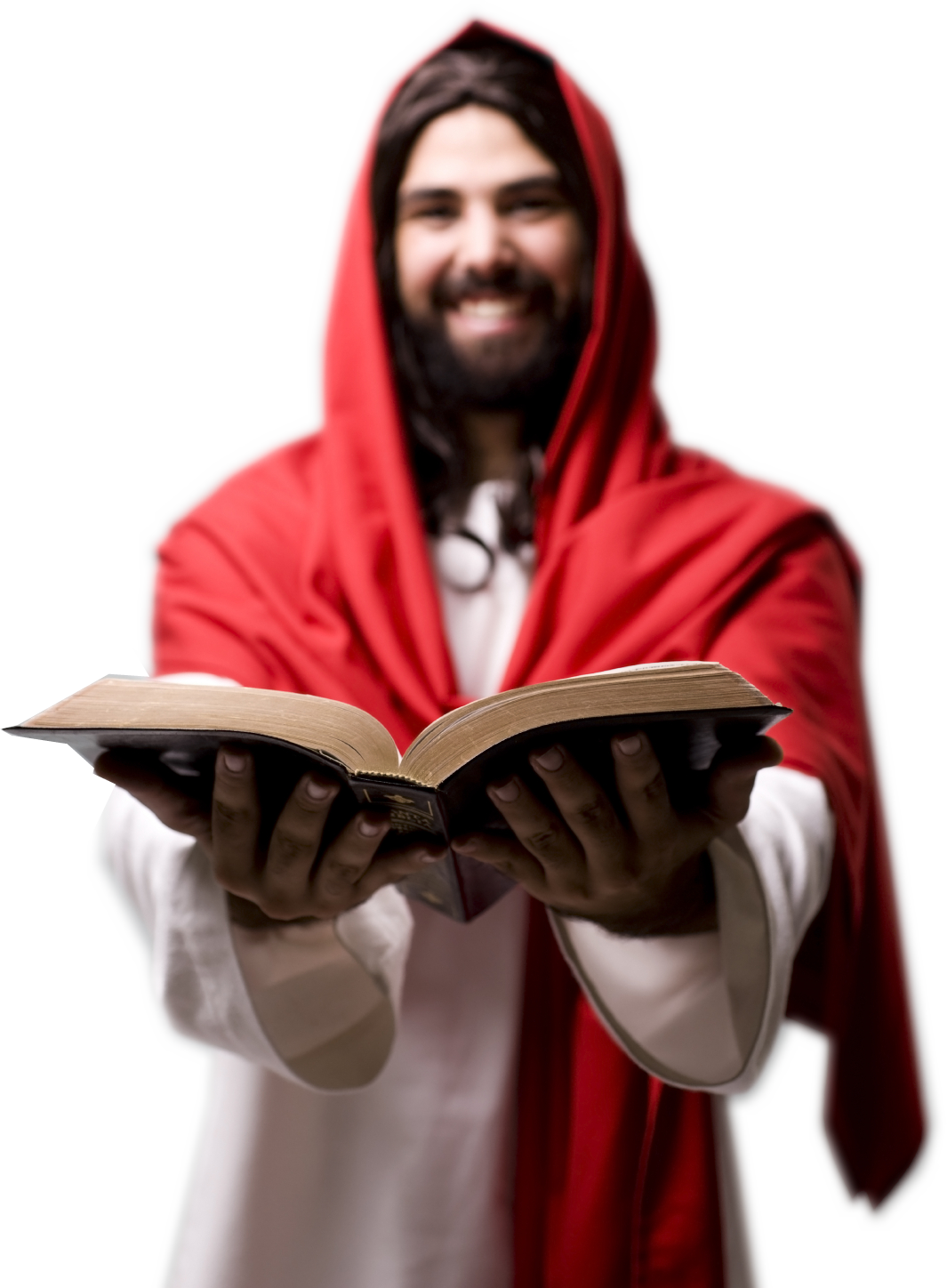 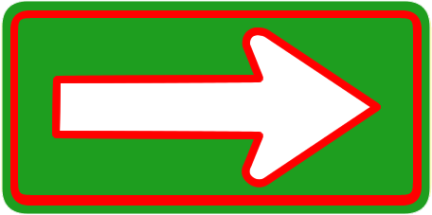 These are the Scriptures that testify about me, John 5:39
[Speaker Notes: Jesus with bible = LICENSED AND NOT FOR REUSE ELSEWHERE = To use get a license from istockphoto.com]
Pointing TO ...
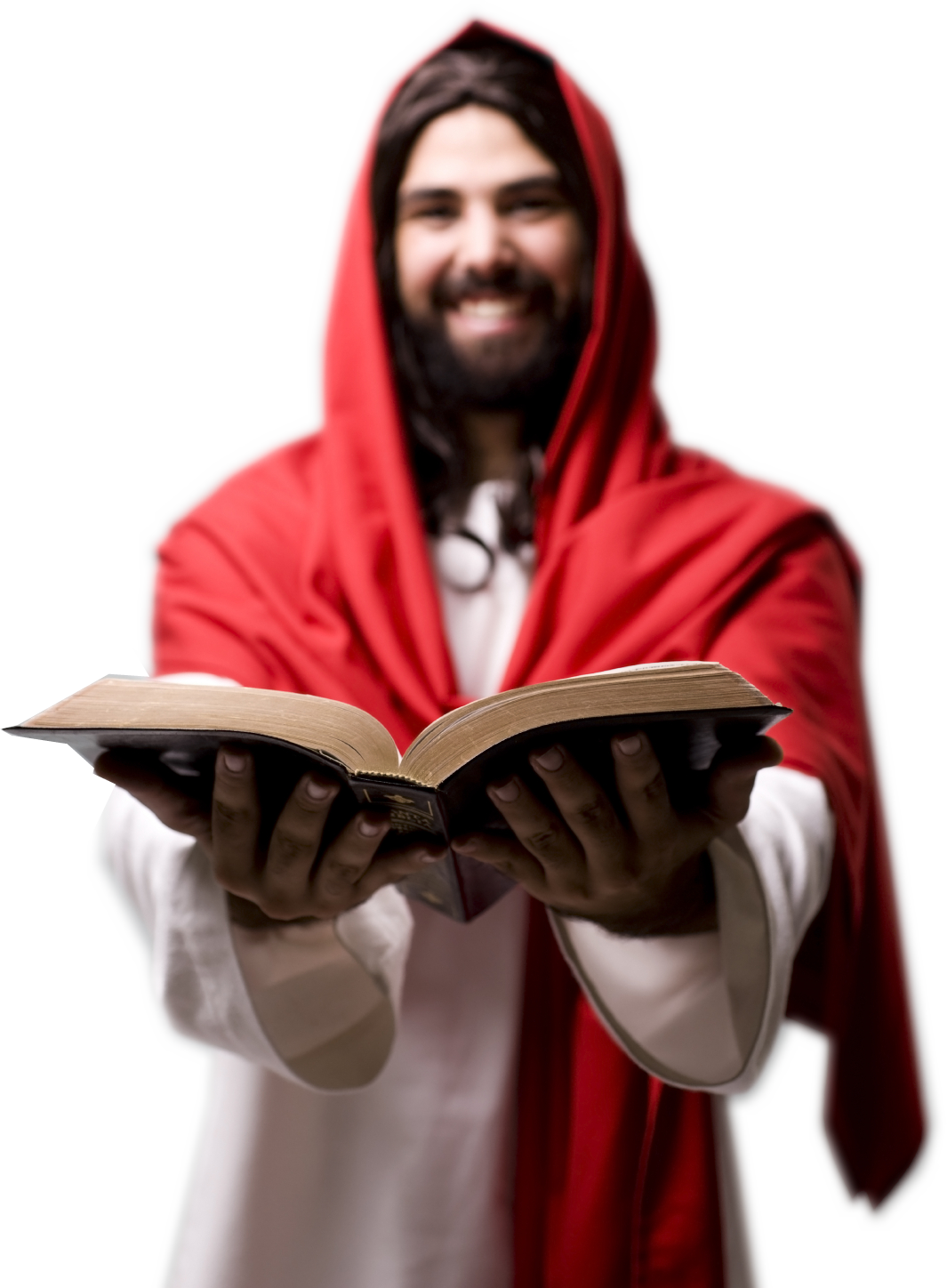 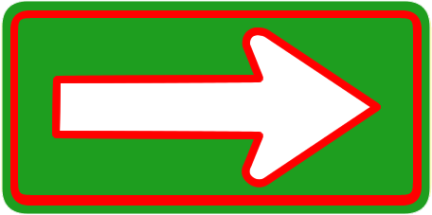 27 And beginning with Moses and all the Prophets, he explained to them what was said in all the Scriptures concerning himself. Luke 24:27
1-Time: Daniel 9:25-26
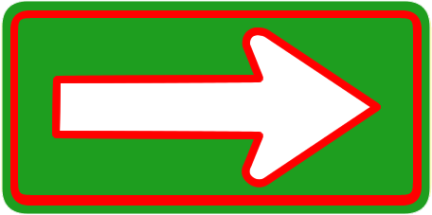 25 From the issuing of the decree to restore and rebuild Jerusalem until the Anointed One, the ruler, comes, ...
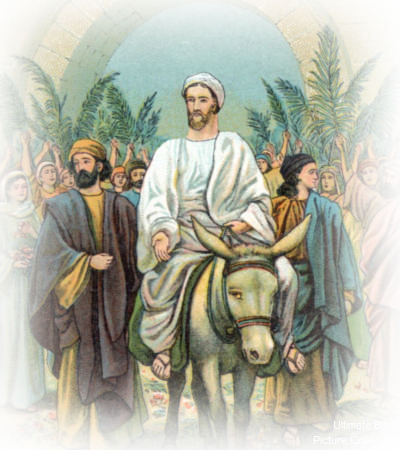 32AD
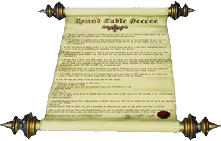 445 BC
483 years
[Speaker Notes: Triumphal entry = FREE = public domain]
1-Time: Daniel 9:25-26
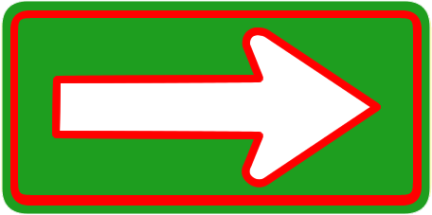 26  After ... the Anointed One will be cut off ....
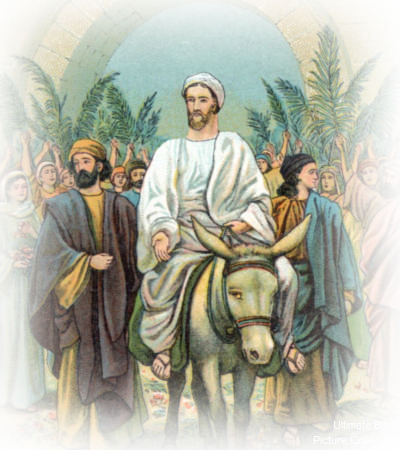 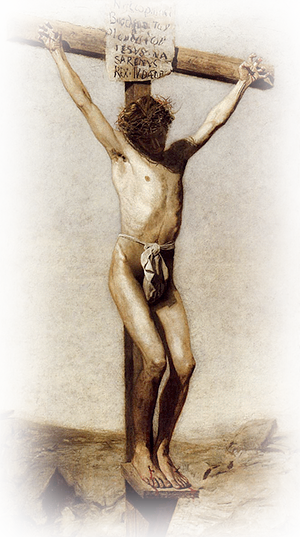 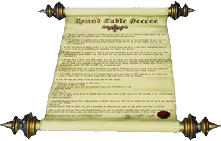 445 BC
483 years
1-Time: Daniel 9:25-26
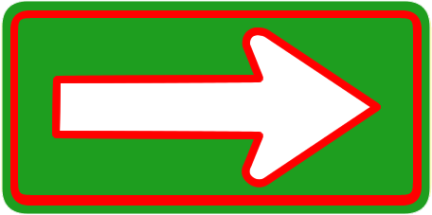 26  After ... the Anointed One will be cut off ....
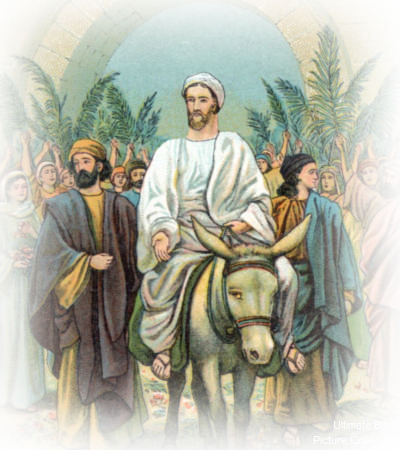 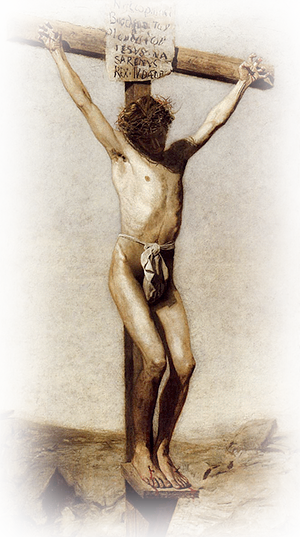 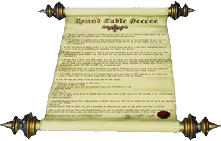 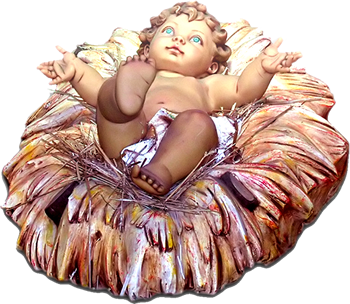 445 BC
483 years
[Speaker Notes: Baby in manger = FREE = from  http://www.rgbstock.com/photo/mjBX5oc/Baby+in+a+manger+2]
2-Location: Micah 5:2
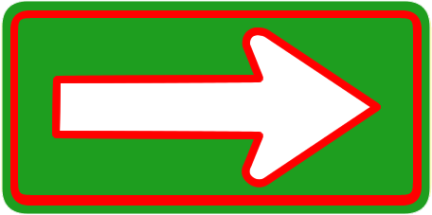 2 "But you, Bethlehem ... out of you will come for me one who will be ruler over Israel, whose origins are from of old, from ancient times. “
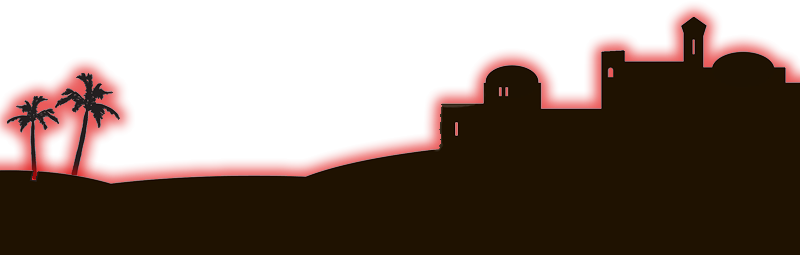 3-Mission: Zechariah 9:9
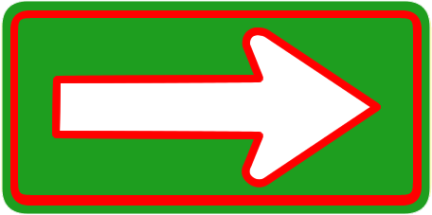 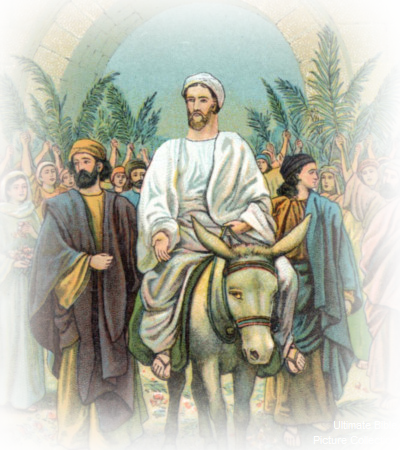 9 Rejoice greatly, O Daughter of Zion! Shout, Daughter of Jerusalem! See, your king comes to you, righteous and having salvation, gentle and riding on a donkey, on a colt, the foal of a donkey.
3-Mission: Isaiah 53
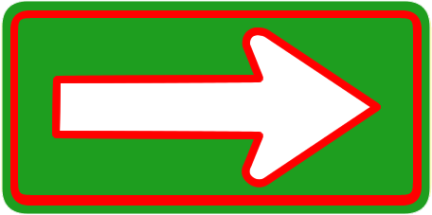 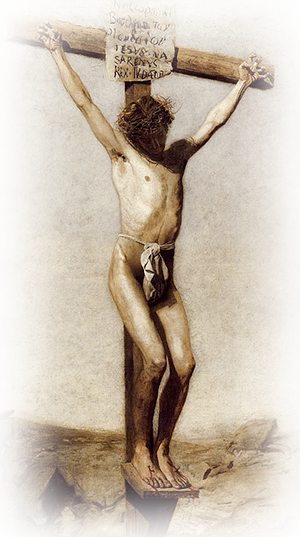 6 We all, like sheep, have gone astray, each of us has turned to his own way; and the LORD has laid on him the iniquity of us all. (Isa 53:6 NIV)
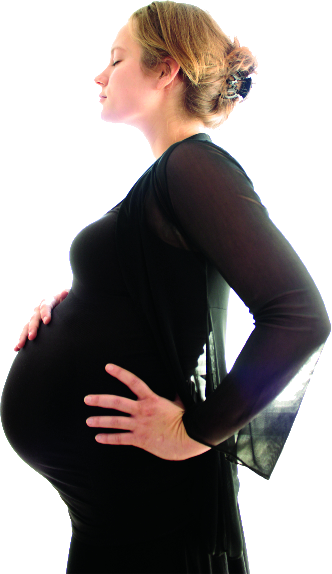 4-Method: Isaiah 7:14
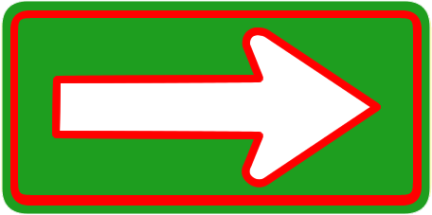 14 Therefore the Lord himself will give you a sign: The virgin will be with child and will give birth to a son, and will call him Immanuel.
[Speaker Notes: Pregnant woman = FREE = from http://www.rgbstock.com/download/Graphic-girl/mGucmlw.jpg]
5-Gender: Isaiah 7:14
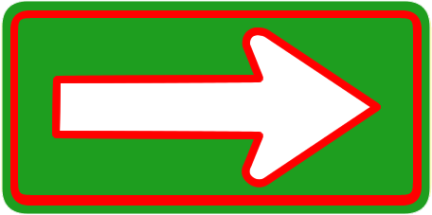 14 Therefore the Lord himself will give you a sign: The virgin will be with child and will give birth to a son, and will call him Immanuel.
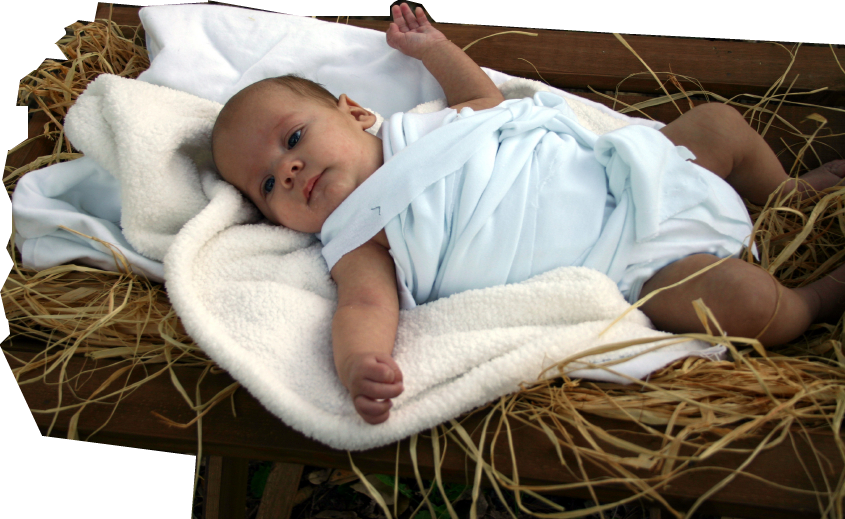 6-Messiah: Psalm 2:2
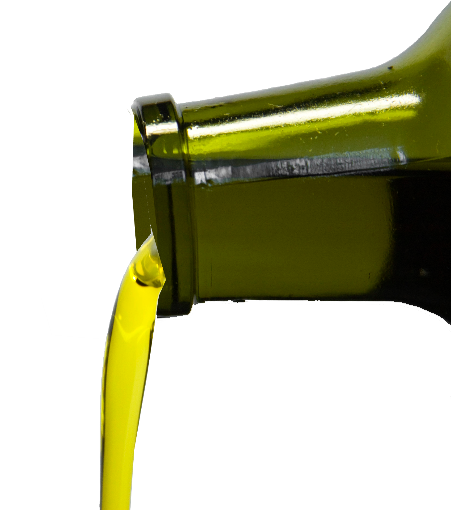 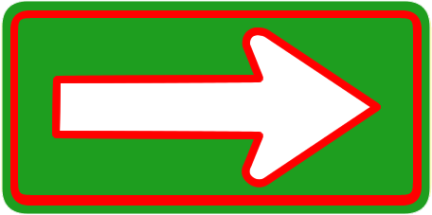 “until the Anointed One, the ruler”  Dan 9:25
2 The kings of the earth take their stand and the rulers gather together against the LORD and against his Anointed One.  Ps 2:2
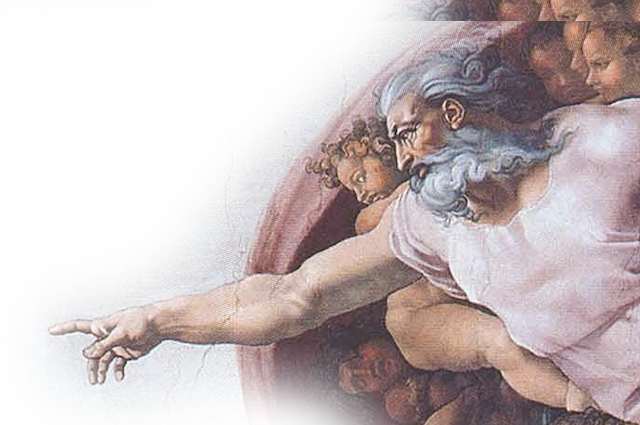 7-Divinity: Isaiah 9:6
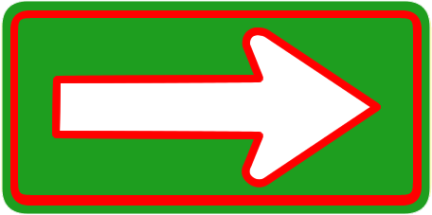 6 For to us a child is born, to us a son is given, and the government will be on his shoulders. And he will be called Wonderful Counselor, Mighty God, Everlasting Father, Prince of Peace.
[Speaker Notes: Olive Oil = FREE = from http://www.sxc.hu/browse.phtml?f=download&id=1162606]
Seven Signs ...
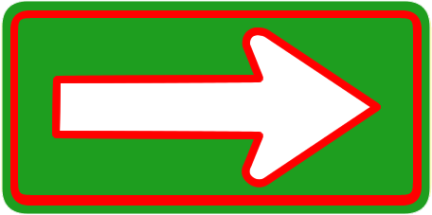 1-Time
2-Location
3-Mission
4-Method
5-Gender
6-Messiah
7- Divinity
Pointing AT: Luke 2:11
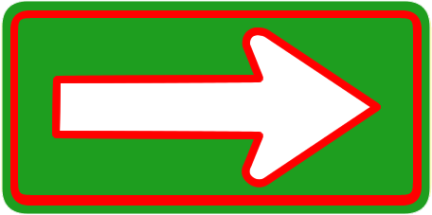 1-Time ..........
2-Location.....
3-Mission......
4-Method.......
5-Gender.......
6-Messiah.....
7- Divinity......
11 Today 
in the town of David 
a Savior 
has been born to you; 
he is 
Christ 
the Lord.
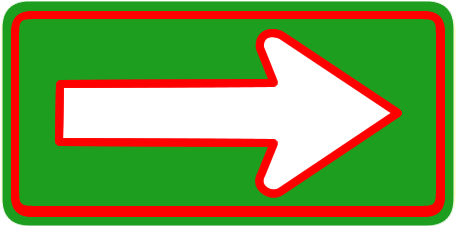 Pointing AT: Three-fold Sign
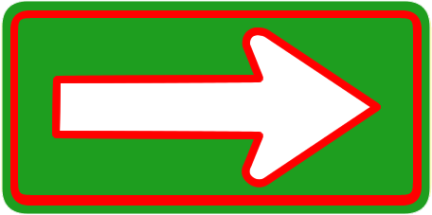 12 This will be a sign to you: You will find a baby wrapped in cloths and lying in a manger.”
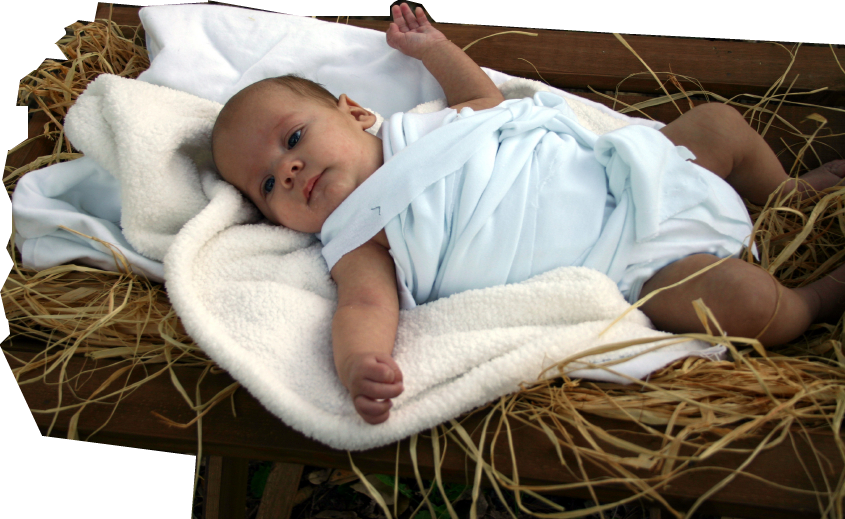 Pointing AT: Three-fold Sign
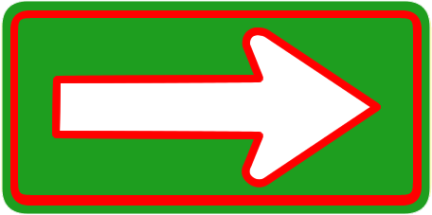 12 This will be a sign to you: You will find a baby wrapped in cloths and lying in a manger.”
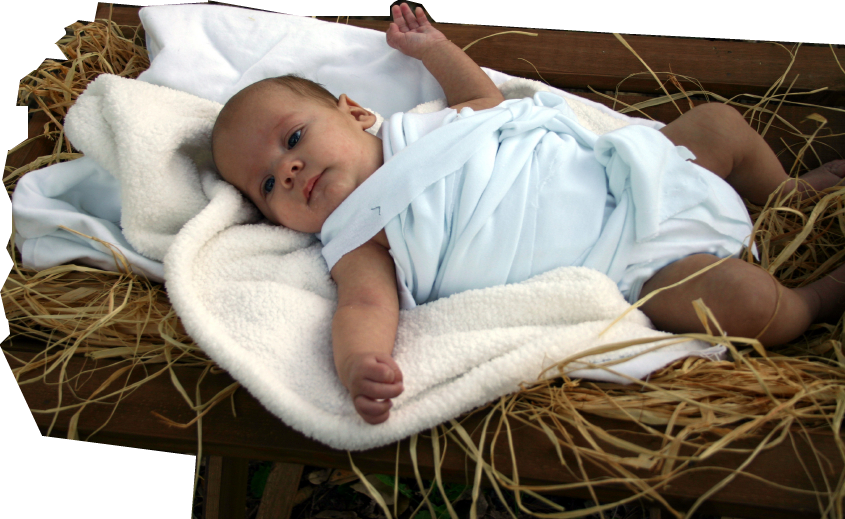 Pointing AT: Three-fold Sign
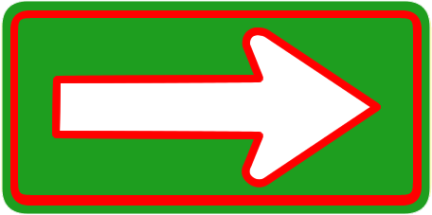 12 This will be a sign to you: You will find a baby wrapped in cloths and lying in a manger.”
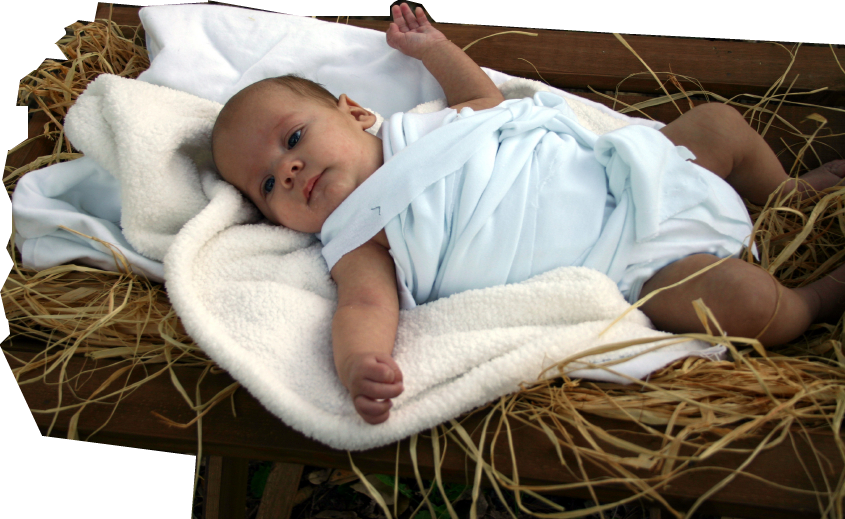 Pointing AT: Three-fold Sign
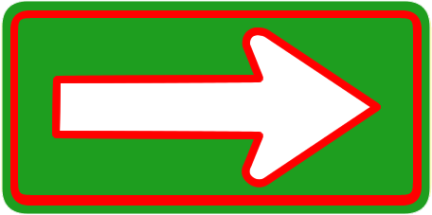 15 When the angels had left them and gone into heaven, the shepherds said to one another, "Let's go to Bethlehem and see this thing that has happened, which the Lord has told us about.”
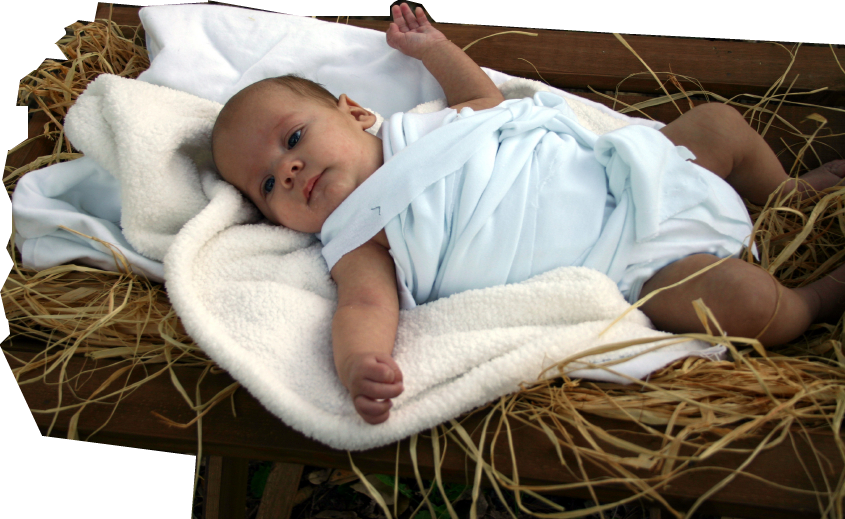 Pointing AT: Three-fold Sign
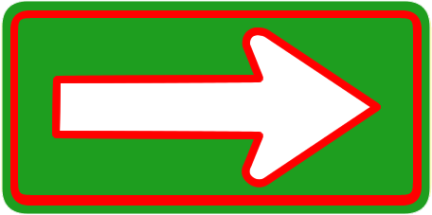 16 So they hurried off and found Mary and Joseph, and the baby, who was lying in the manger. 17 When they had seen him, they spread the word concerning what had been told them about this child,
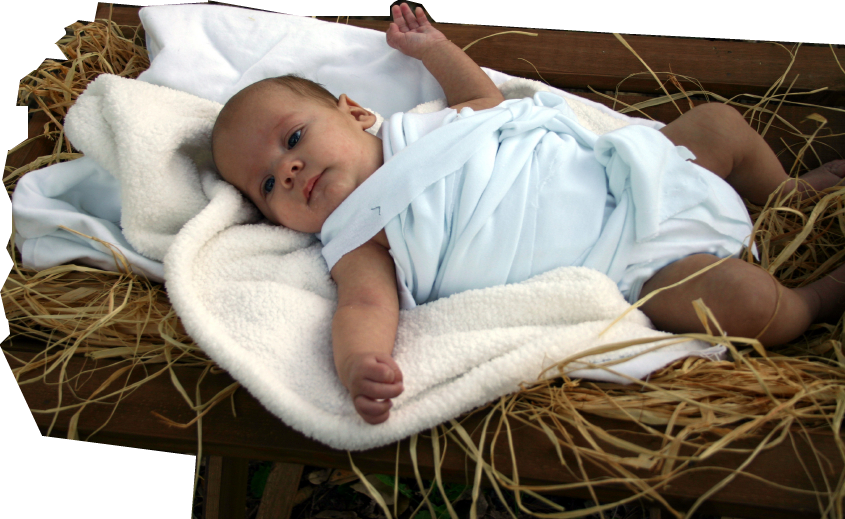 Pointing AT: Three-fold Sign
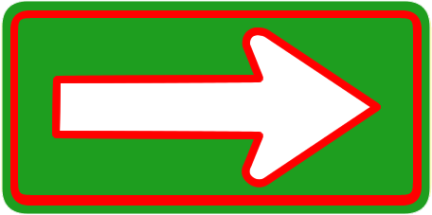 18 and all who heard it were amazed at what the shepherds said to them.   19 But Mary treasured up all these things and pondered themin her heart.
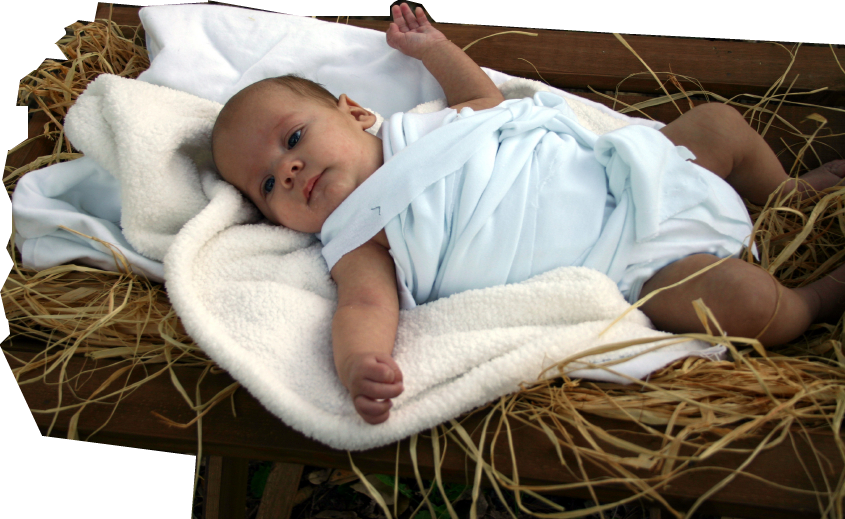 Pointing AT: Three-fold Sign
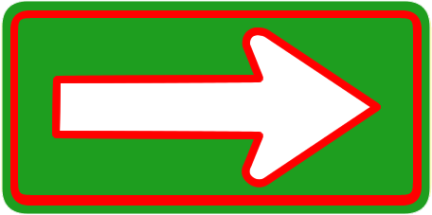 20 The shepherds returned, glorifying and praising God for all the things they had heard and seen, which were just as they had been told.
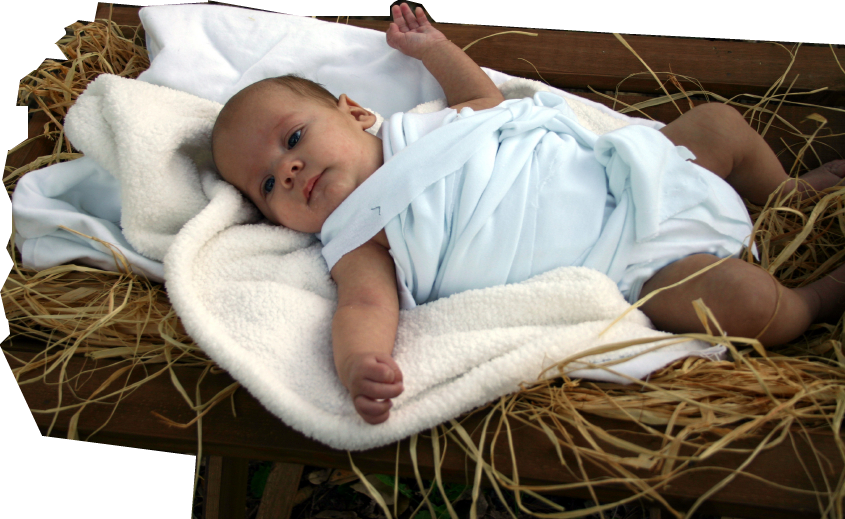 Pointing AT: Three-fold Sign
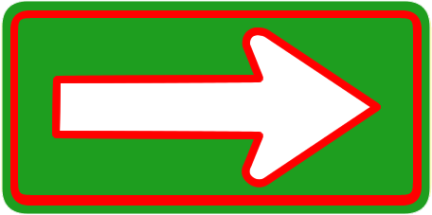 12 This will be a sign to you:
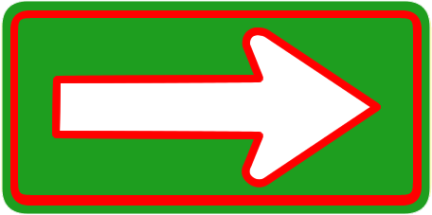 Pointing TO:
Pointing BACK:
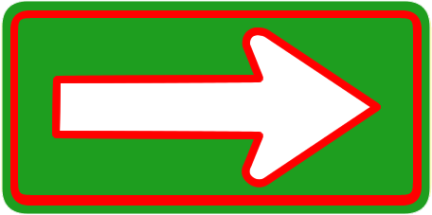 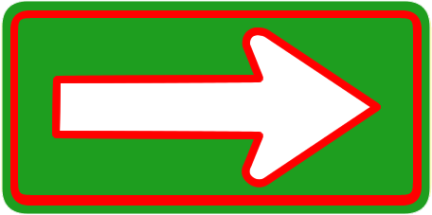 AT
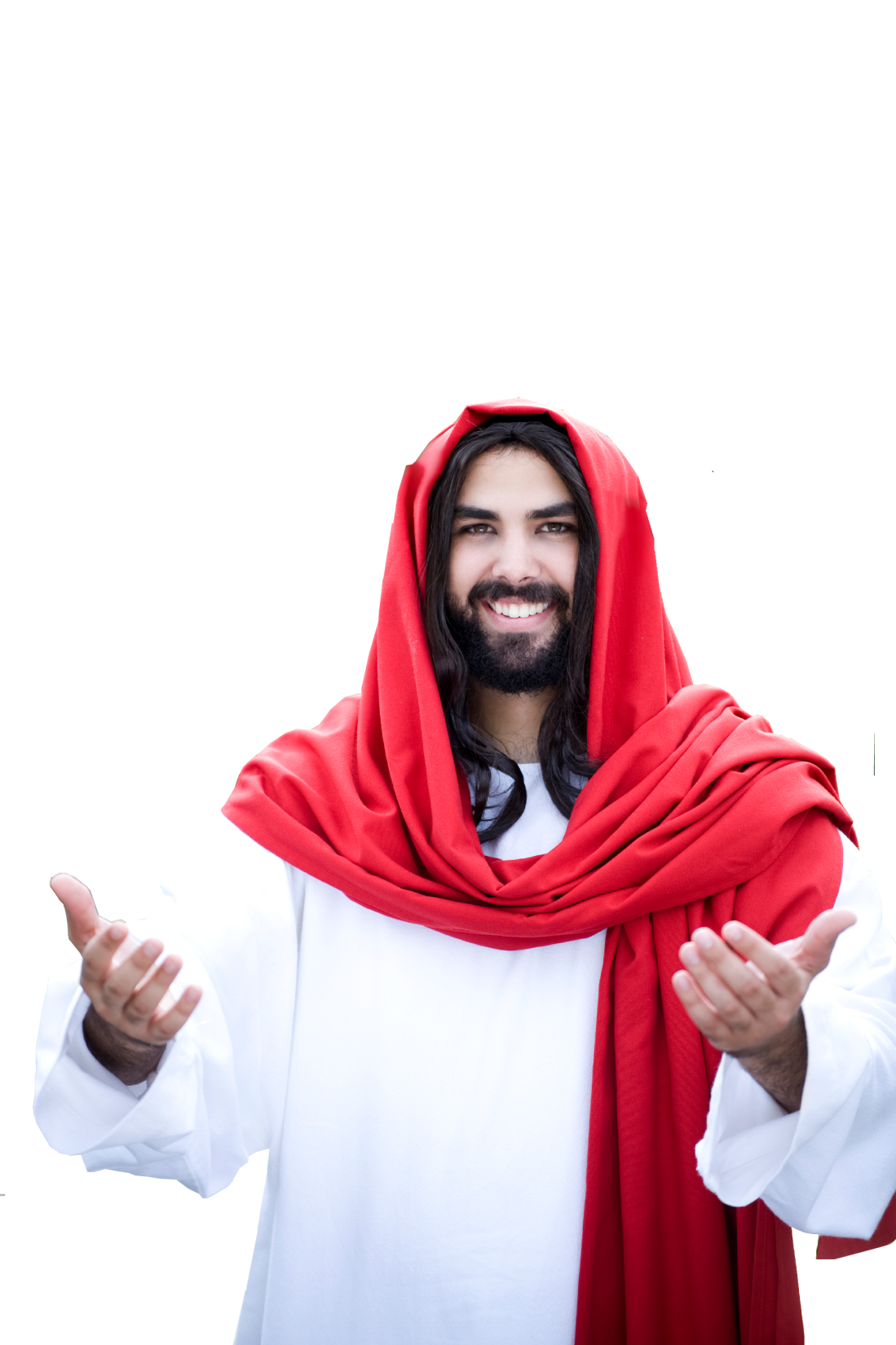 Pointing Back: John 20
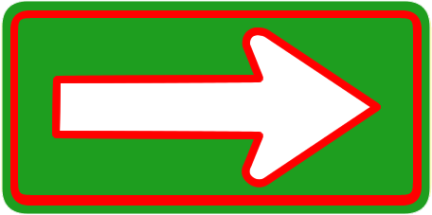 30 Jesus did many other miraculous signs in the presence of his disciples, which are not recorded in this book.
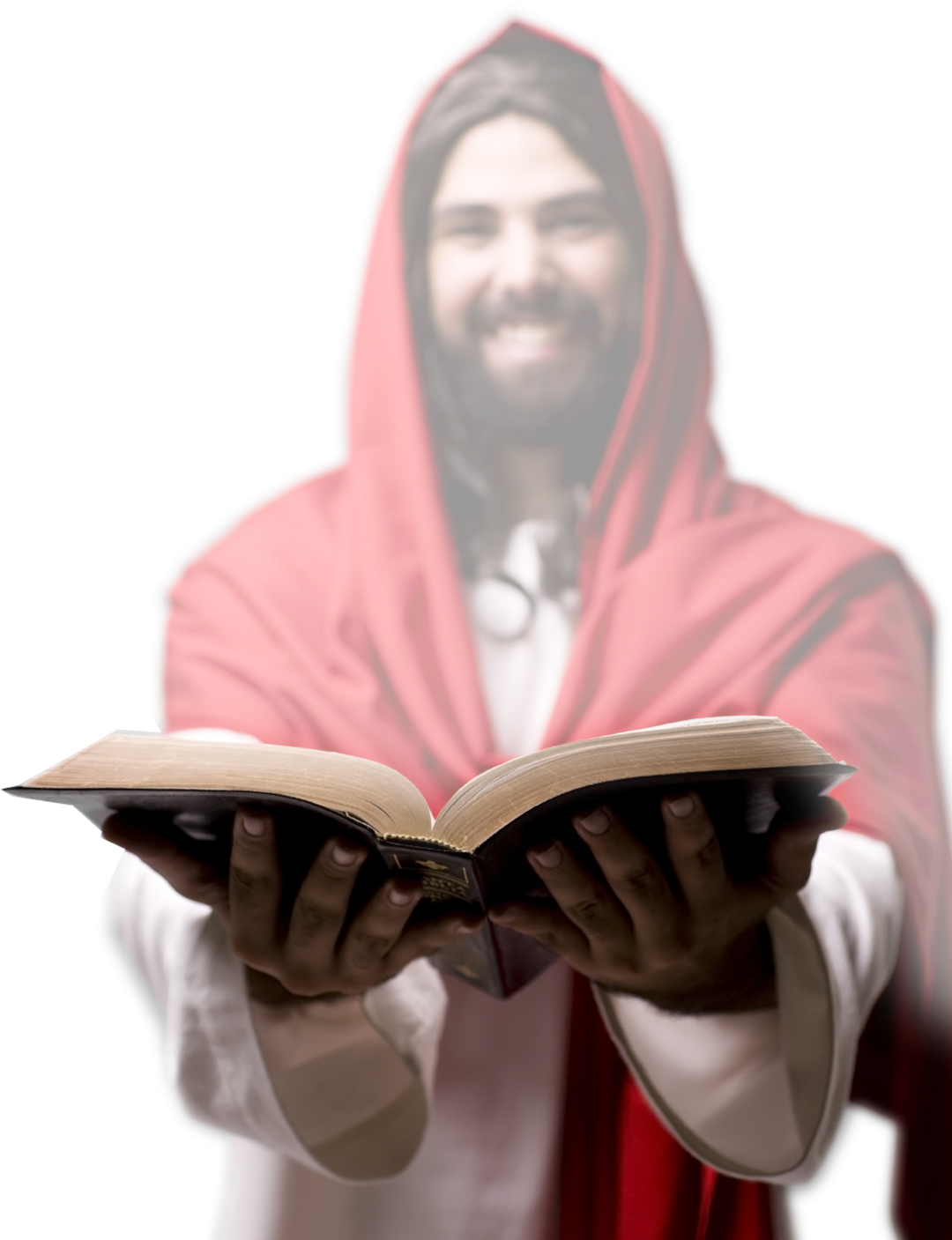 Pointing Back
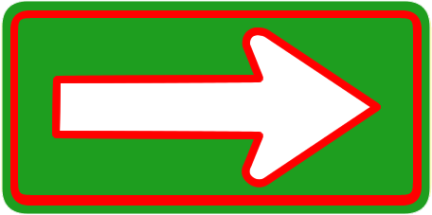 31 But these are written that you may believe that Jesus is the Christ, the Son of God, and that by believing you may have life in his name.   John 20:30-31
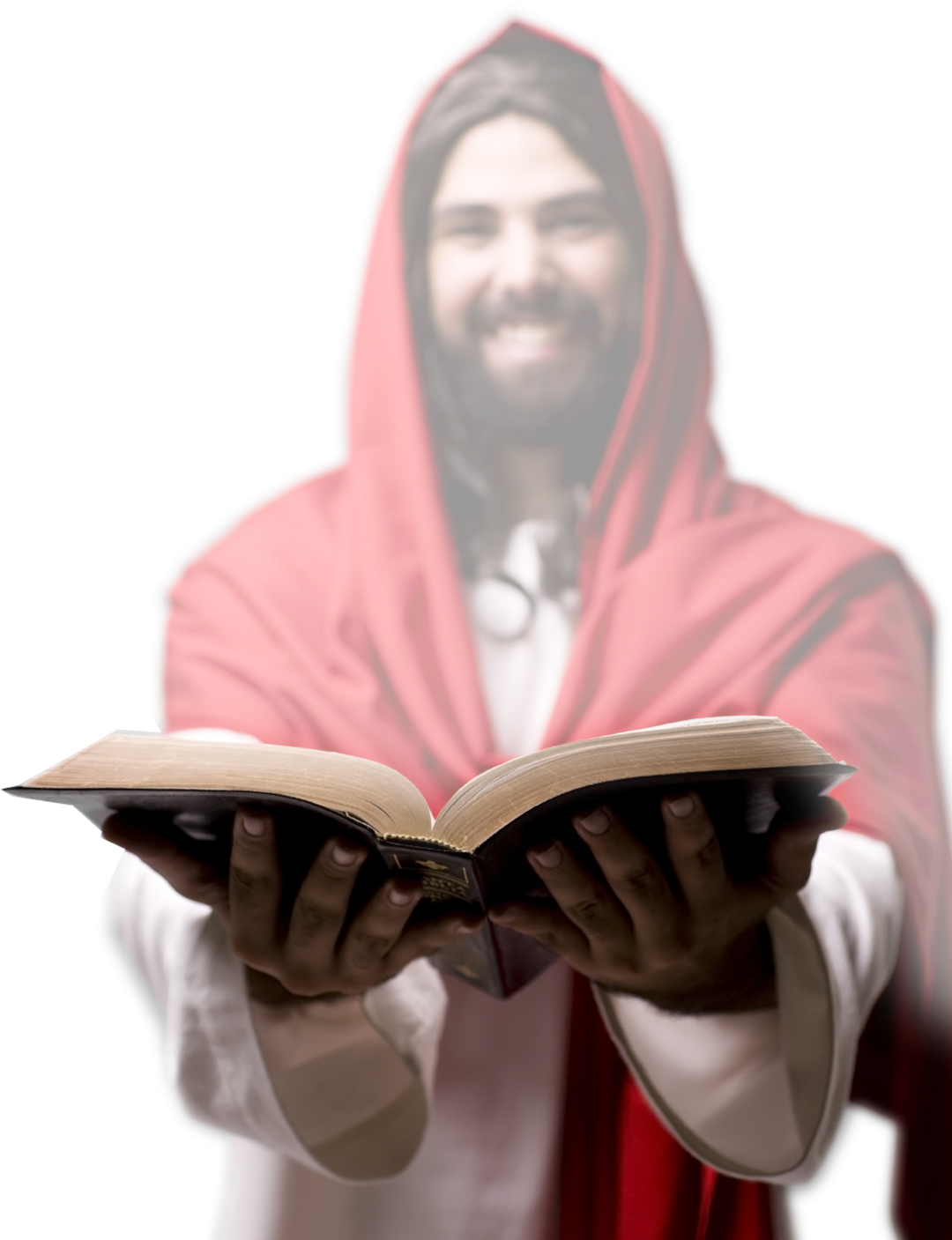 Pointing Back
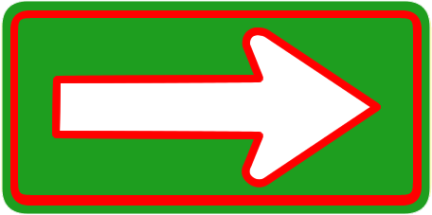 31 But these are written that you may believe that Jesus is the Christ, the Son of God, and that by believing you may have life in his name.   John 20:30-31
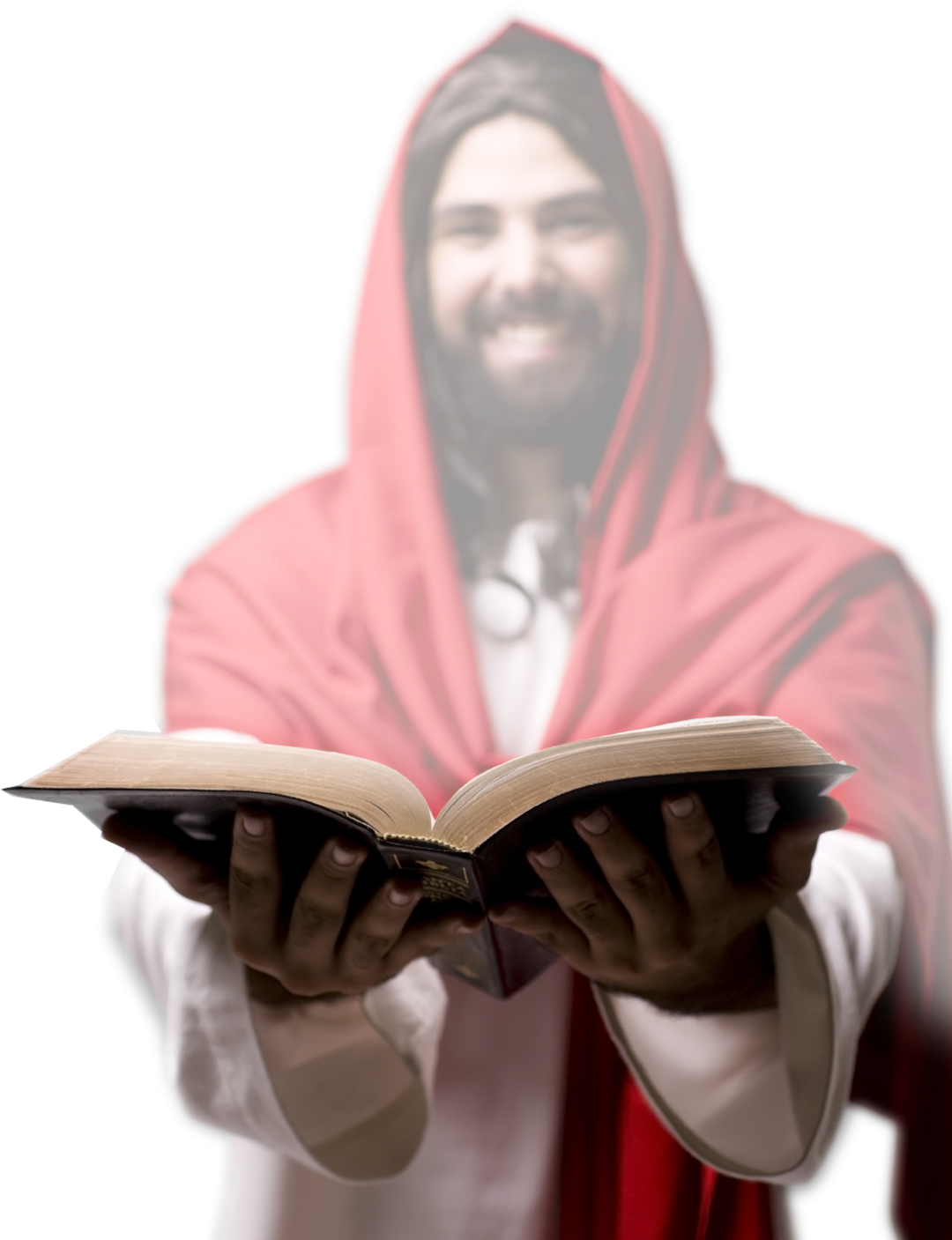 Pointing Back
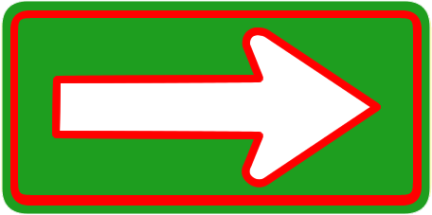 31 But these are written that you may believe that Jesus is the Christ, the Son of God, and that by believing you may have life in his name.   John 20:30-31
Let’ sum it up Christmas Signs
Signs pointing TO = Old Testament				Prophecies
Signs pointing AT = Luke 2				Shepherds
Signs pointing BACK = Rest of the Bible				YOU!
It’s like this ...
Let’ sum it up Christmas Signs
All of the past, present, and future point to HIM!
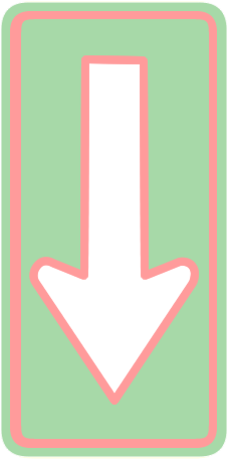 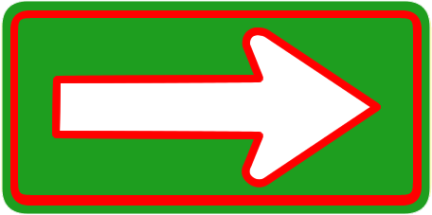 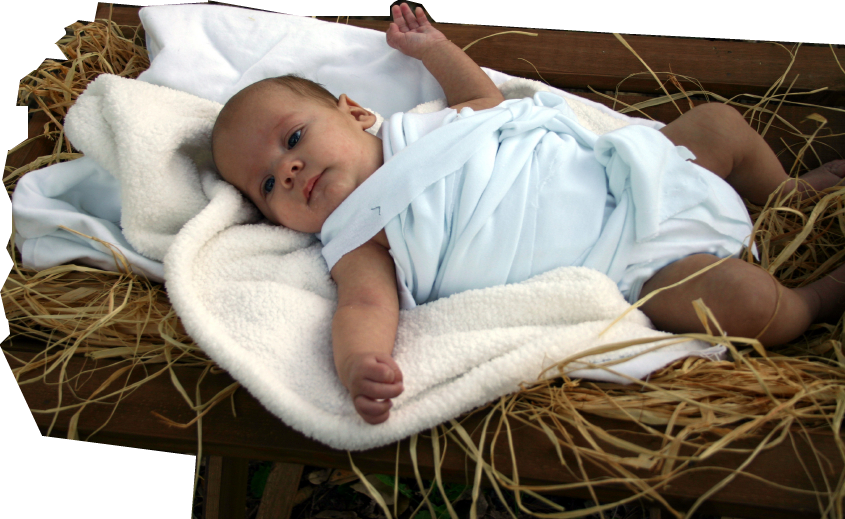 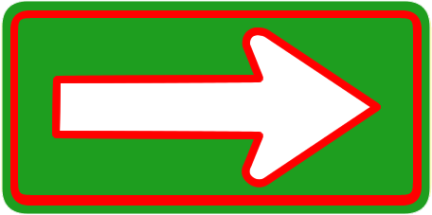 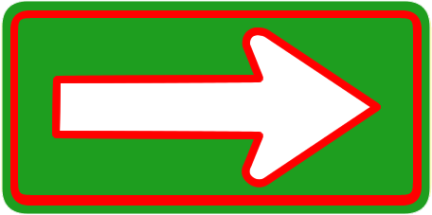 Let’s Pray